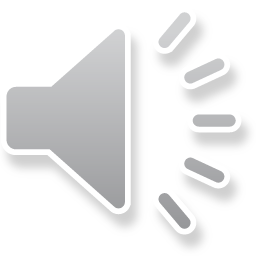 微专题
基 因 表 达 的 调 控
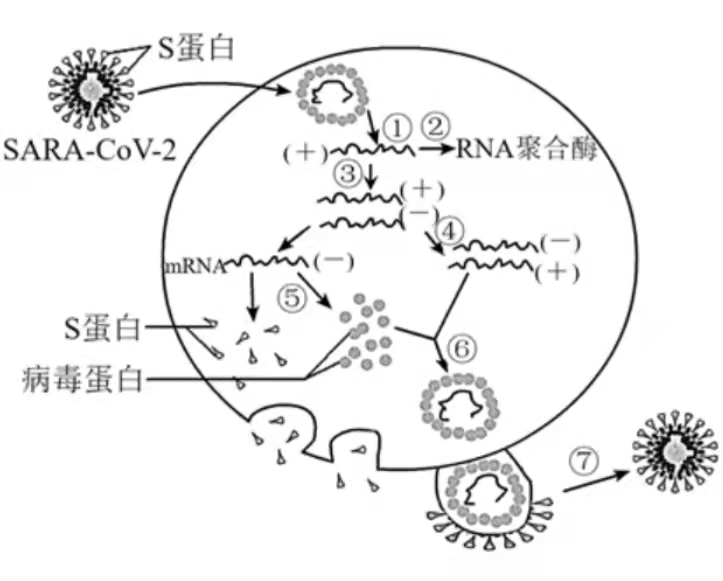 图1
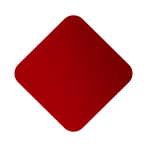 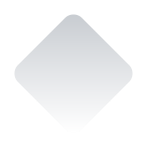 【自主研学，横向延展】
新冠肺炎的病原体为新型冠状病毒(SARA-CoV-2)，是一种单链RNA包膜病毒。SARA-CoV-2感染宿主细胞并繁殖的过程如图1所示。
思考1：图1中，新冠病毒RNA通过②合成RNA复制酶，该过程的场所在哪里?原料是什么?需要RNA 复制酶参与的过程有哪些(填序号）?
宿主细胞的核糖体   氨基酸   ③④
延迟符
人类免疫缺陷病毒（HIV)由核衣壳和包膜两部分组成，核衣壳包括衣壳蛋白、两条单链RNA、逆转录酶等。艾滋病毒（HIV）入侵T细胞及其繁殖过程如图2所示。
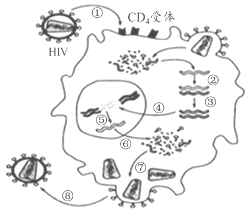 图2
思考2：图2中，参与过程②和过程⑤分别是什么酶?与过程⑥相比，⑤过程特有的碱基互补配对方式是什么?
逆转录酶    RNA聚合酶    T-A
延迟符
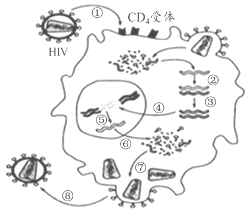 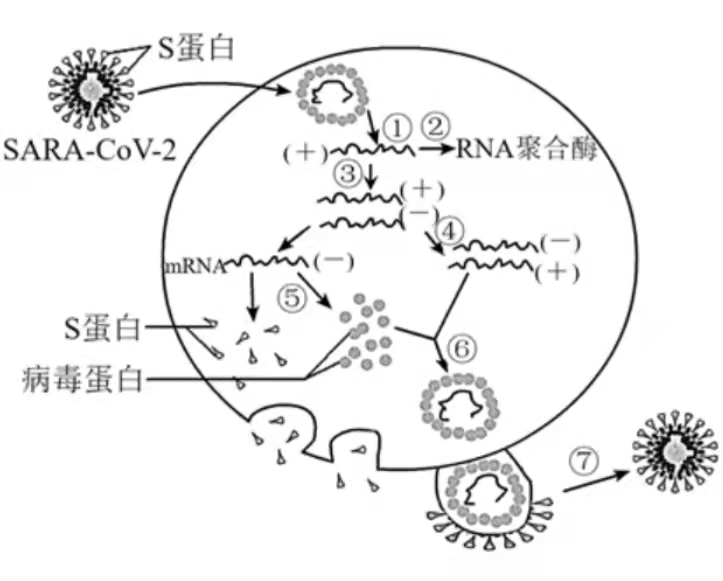 图1
图2
思考3：两种病毒如何做到短时间内迅速合成大量蛋白质的?
一条mRNA上结合多个核糖体
延迟符
思考4：观察图1、图2，构建正常T细胞、SARA-CoV-2和HIV增殖过程中遗传信息的传递路径（文字+箭头）。
中心法则
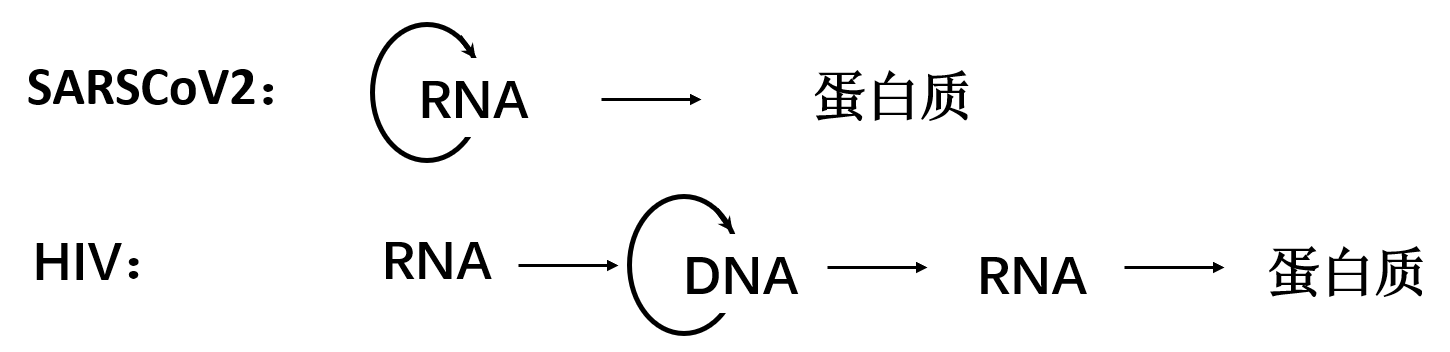 T 细胞:
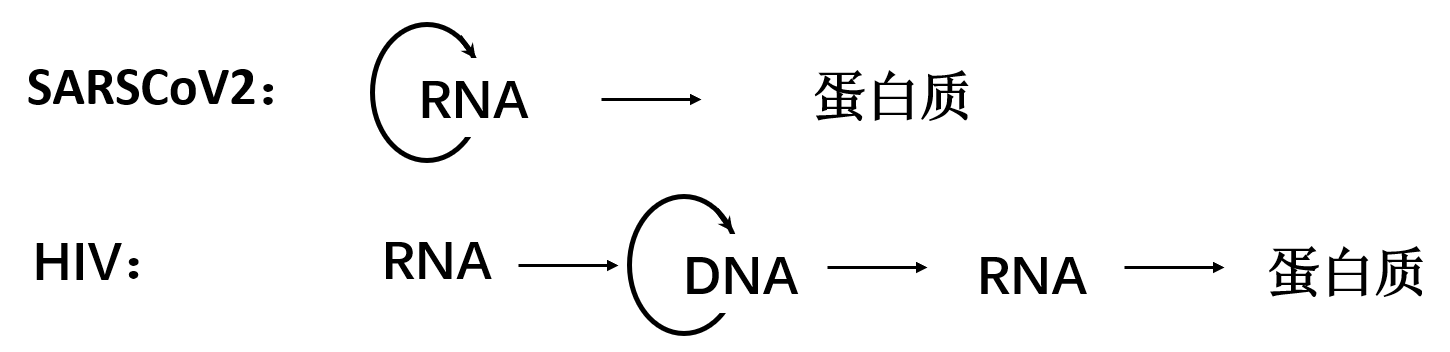 SARA-CoV-2:
思考4
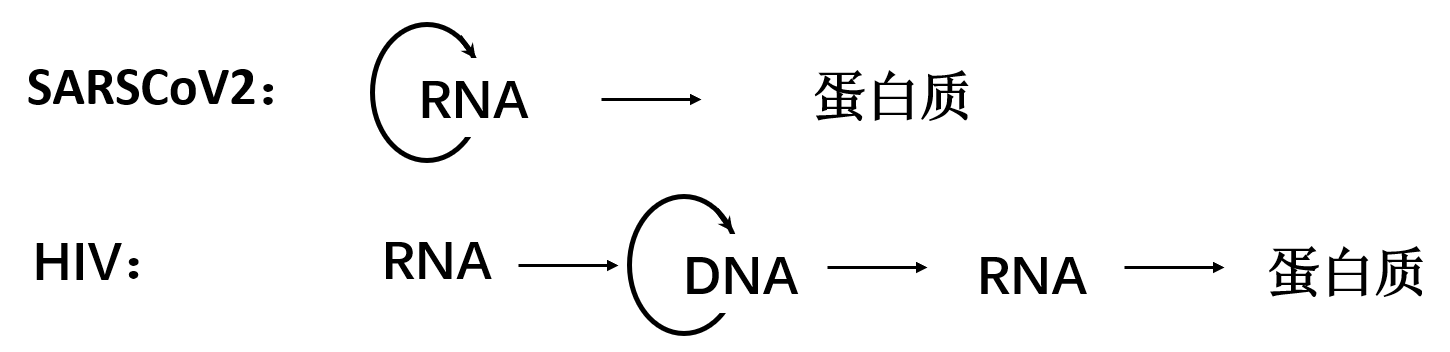 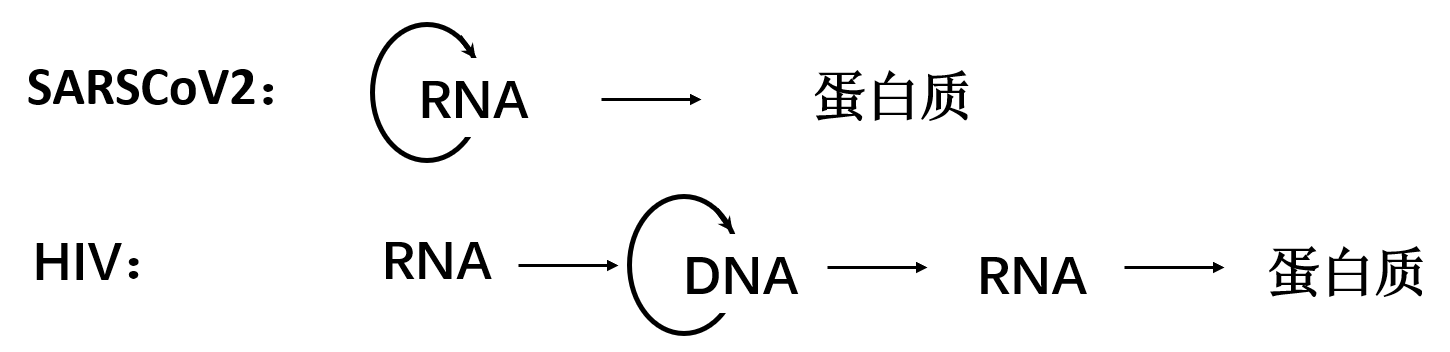 延迟符
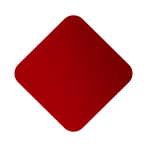 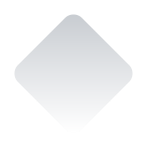 【深思熟虑，纵向开发】
任务一
资料1：原核生物中，大多数基因表达的调控是通过操纵子机制实现的。如大肠杆菌中，结构基因E、D、C、B、A直接编码色氨酸合成所需酶类，这些基因的上游有若干对这些基因起调控作用的序列，其中操纵基因对这些基因起着“开关”的作用，直接控制它们的表达，调节基因能够对“开关'起着控制作用。具体机制如图所示：
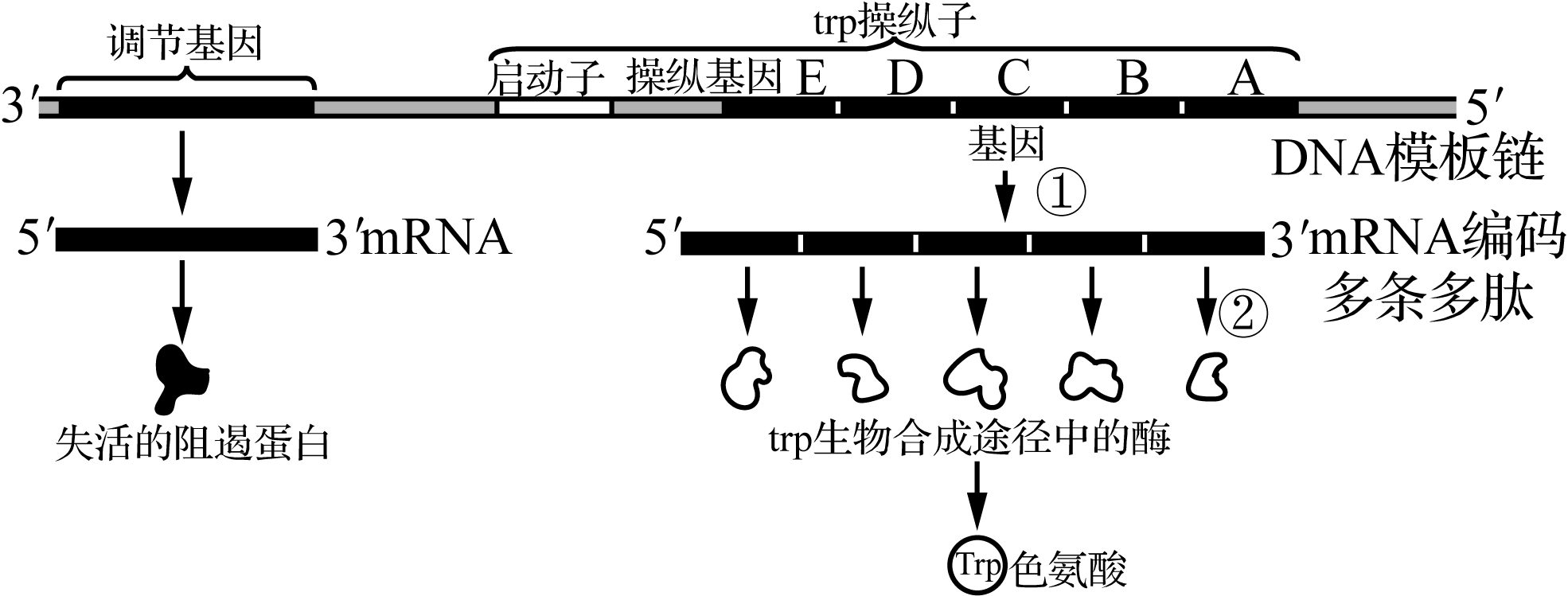 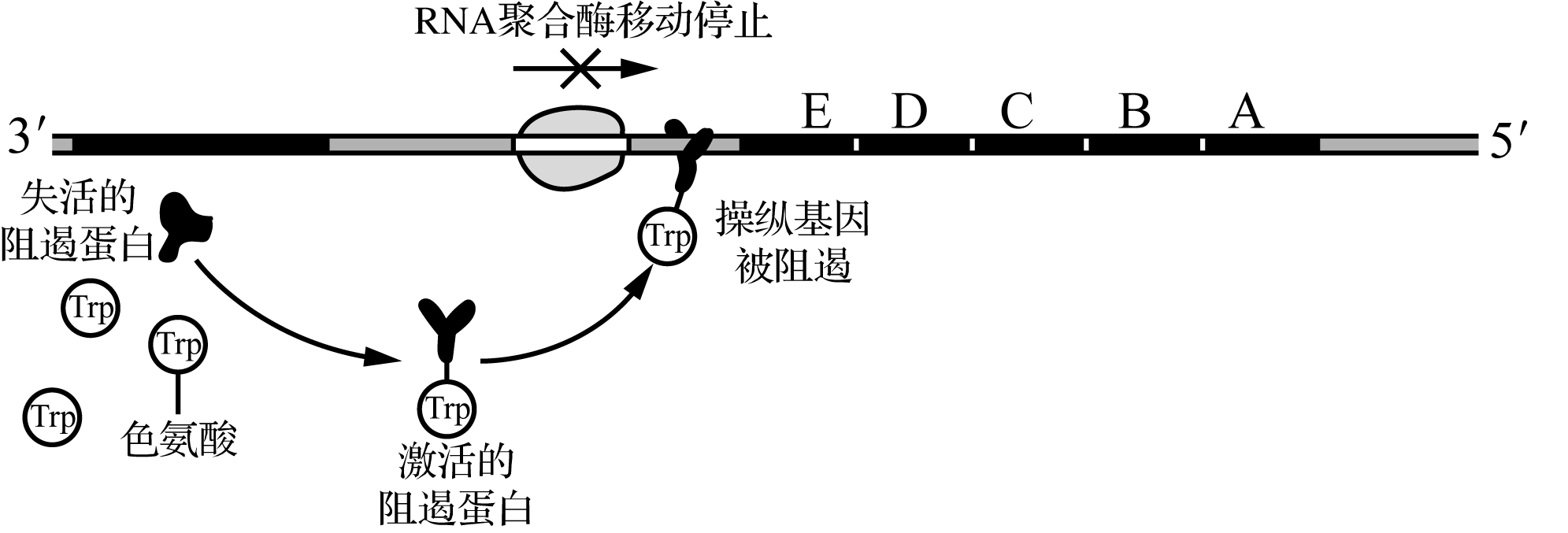 环境中没有色氨酸时
环境中有色氨酸时
分析大肠杆菌通过操纵子调控基因表达的机制，该机制有何意义?
延迟符
分析大肠杆菌通过操纵子调控基因表达的机制，该机制有何意义?
任务一
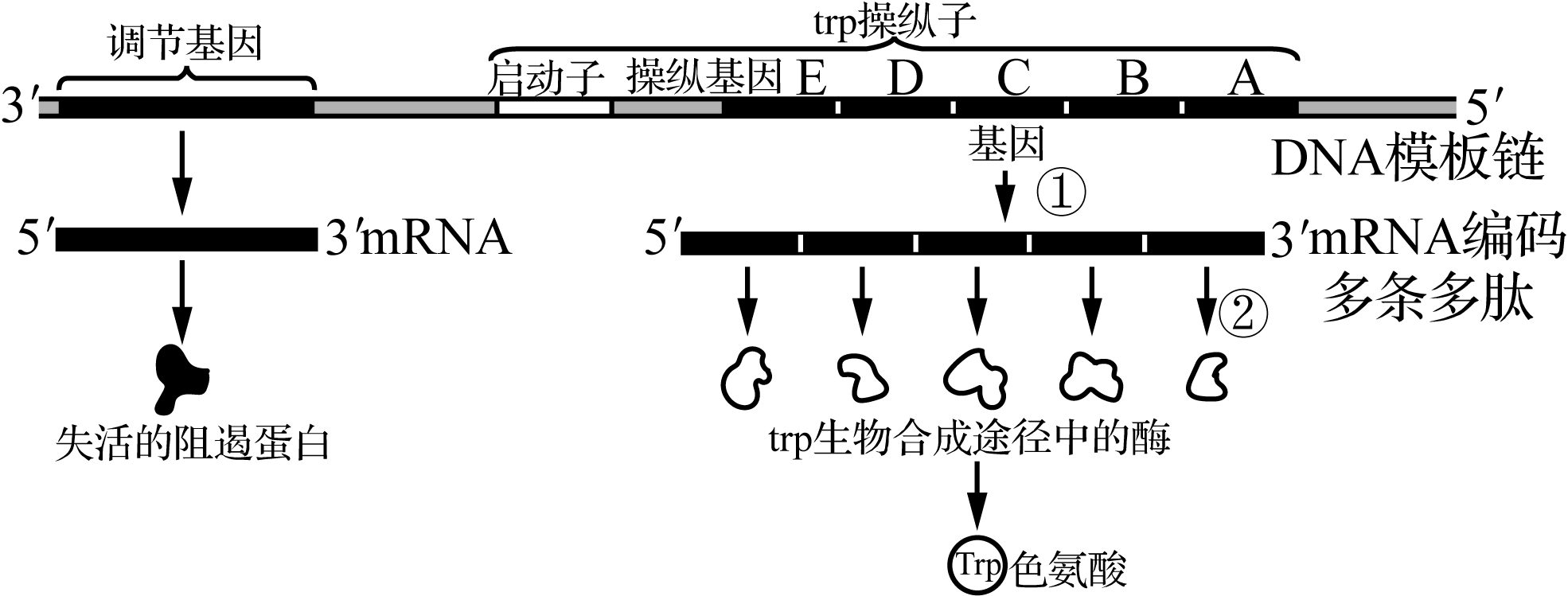 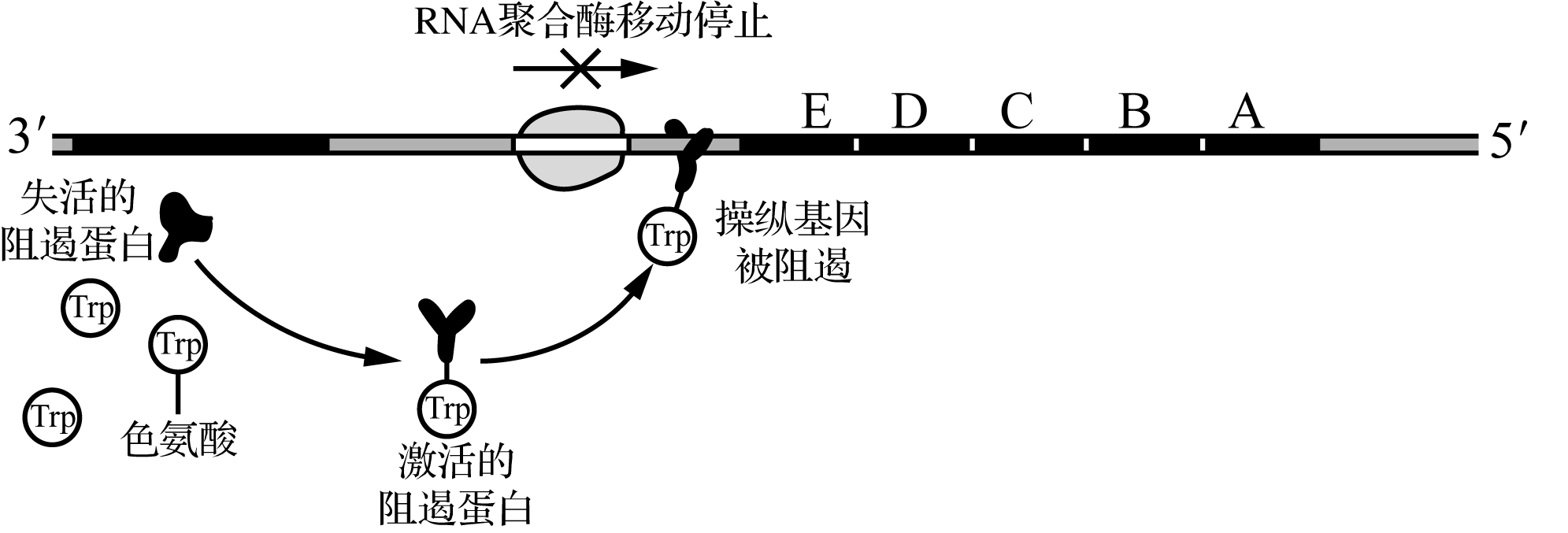 环境中没有色氨酸时
环境中有色氨酸时
当培养基中无色氨酸时，调节基因编码的阻遏蛋白失活，不与操纵基因结合，结构基因表达催化合成色氨酸的酶。
      当培养基中有大量色氨酸时，阻遏蛋白与色氨酸结合而改变构象，形成活性阻遏物,与操纵基因结合，阻遏结构基因转录。
意义：避免了物质和能量的浪费。
资料2：随着分子遗传学的发展,“DNA甲基化影响基因表达“的研究越来越受到关注。某种小鼠体内的A基因能控制蛋白X的合成，a基因不能控制蛋白X的合成。蛋白X是小鼠正常发育必需的一种蛋白质，缺乏时小鼠表现为个体较小(侏儒鼠)。A基因的表达受到A基因上游一段DNA序列(P序列)调控。P序列甲基化(胞嘧啶上添加一CH3) 后，A基因不能表达; P序列非甲基化时，A基因正常表达，如图。A基因的P序列在精子中是非甲基化的，传给子代后能正常表达，在卵细胞中是甲基化的，传给子代后不能表达。
任务二
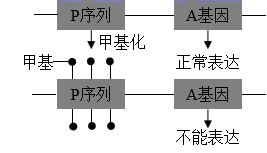 分析P序列甲基化影响A基因表达的机制，某基因型为Aa的小鼠是侏儒鼠，解释其原因。若纯合的侏儒雌鼠与纯合的正常雄鼠杂交得F1，F1雌雄个体间随机交配，则F2的表现型与比例如何？
分析P序列甲基化影响A基因表达的机制，说出基因型为Aa的小鼠是侏儒鼠的原因。若纯合的侏儒雌鼠与纯合的正常雄鼠杂交得F1，F1雌雄个体间随机交配，则F2的表现型与比例如何？
任务二
小鼠的A基因来自卵细胞，P序列甲基化，A基因不能表达，蛋白质X不能合成，小鼠表现为个体矮小。
           
            正常鼠：侏儒鼠=1:1
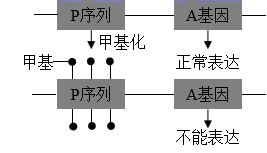 资料3：科学家研究发现细胞中并不是所有基因都是编码蛋白质的，有一些基因可以产生不编码蛋白质的miRNA来调控其他基因的表达。下图所示的MIR -15a 就可以形成miRNA调控BCL2抗调亡基因，具体过程如下图所示。请分析回答:
任务四
分析miRNA调控BCL2基因表达的机制
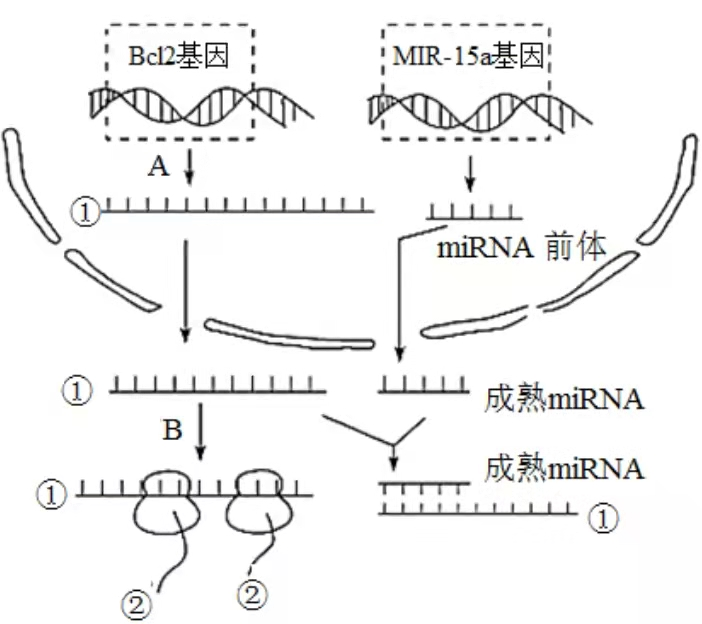 MIR -15a基因转录的miRNA能与BCL2基因转录生成的mRNA发生碱基互补配对，形成双链结构，阻止翻译过程。
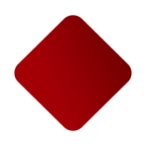 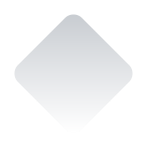 基因表达的调控
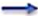 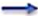 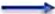 DNA分子
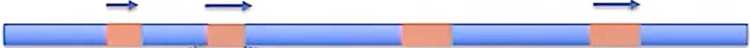 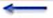 甲基化
编码区
基因
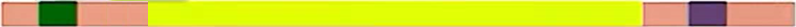 终止子
启动子
操纵基因
miRNA结合
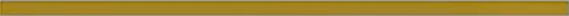 翻译区
mRNA
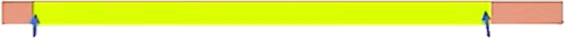 肽链
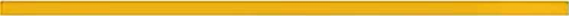 肽链剪切
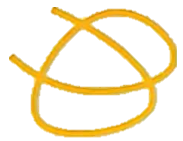 蛋白质
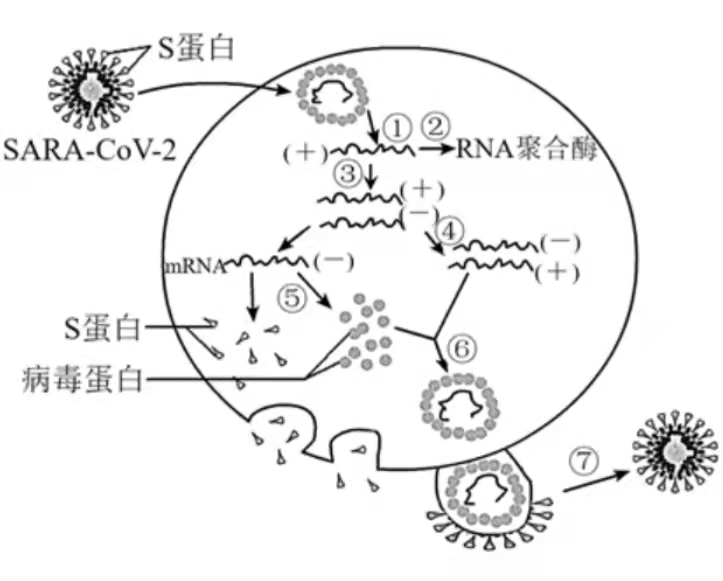 图1
【穷理明辨，点拨启悟】
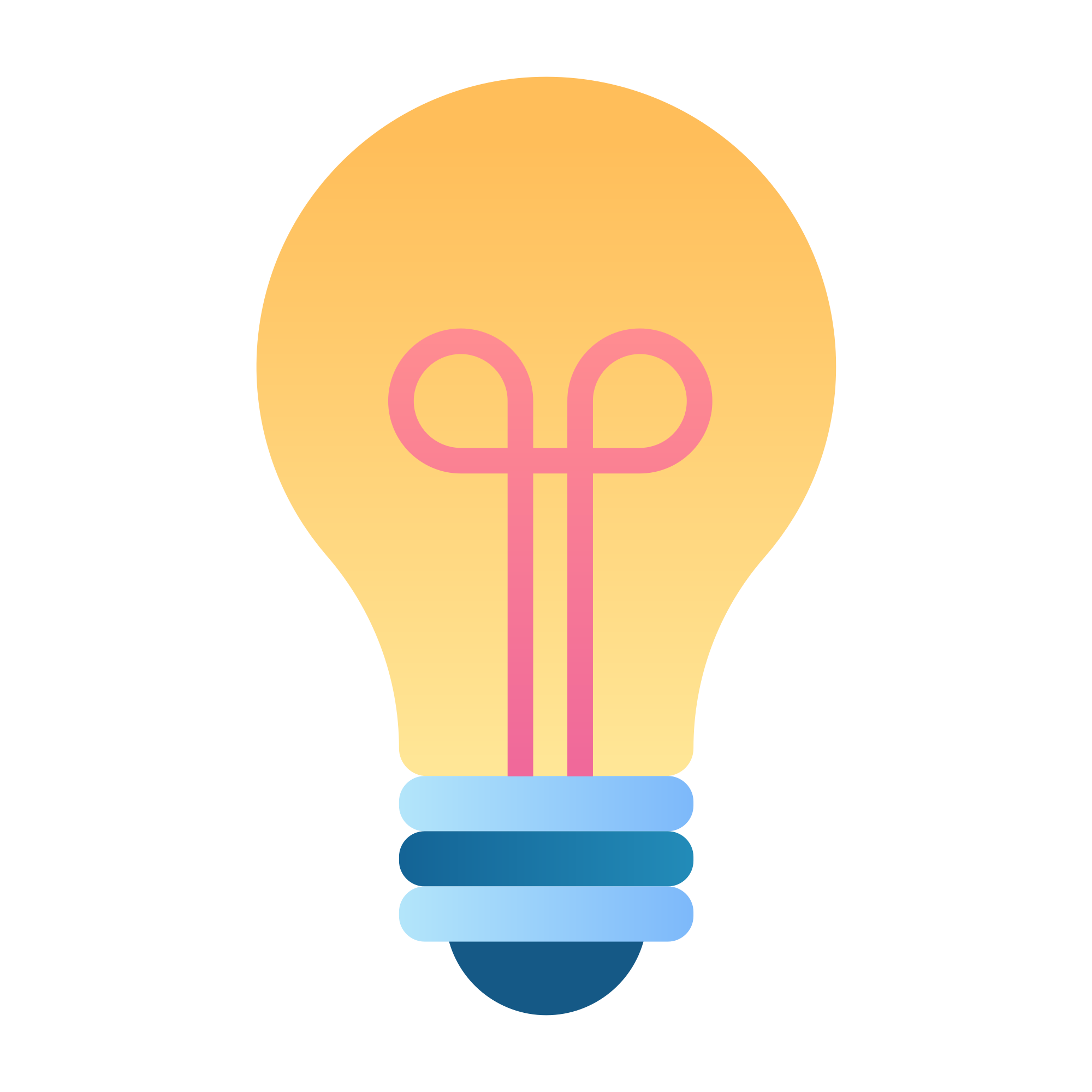 如何从基因表达调控的角度治疗新冠肺炎，说说你的思路。
科技前沿
抗新冠病毒药物
VV116    在体外对新冠病毒原始病毒株和变异株都有显著的抑制活性作用。

FB2001    针对新冠病毒复制周期过程中的一个非常重要的靶标3CL蛋白水解酶

普克鲁胺    抑制新冠病毒进入细胞的两个重要蛋白质（ACE2和TMPRSS2）阻止病毒从细胞外进入到细胞内进行复制。
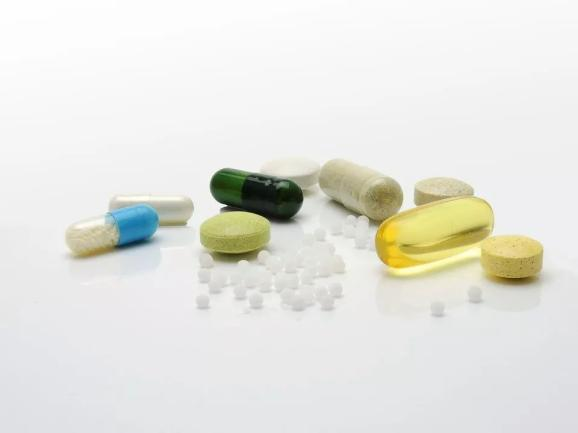 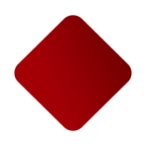 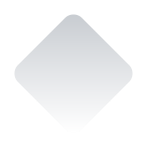 【学以致用，迁移生成】
1    C
2
（1）细胞核    细胞核和细胞质   
（2）翻译    五碳糖和部分碱基   
（3）诱导沉默复合体中的核酸酶活化后，会使mRNA降解，使相应基因的翻译受阻
3
（1）果实   逆转录酶，TaqDNA聚合酶   
（2）翻译   卡那霉素   四环素
延迟符
谢 谢 ！
延迟符
延时符